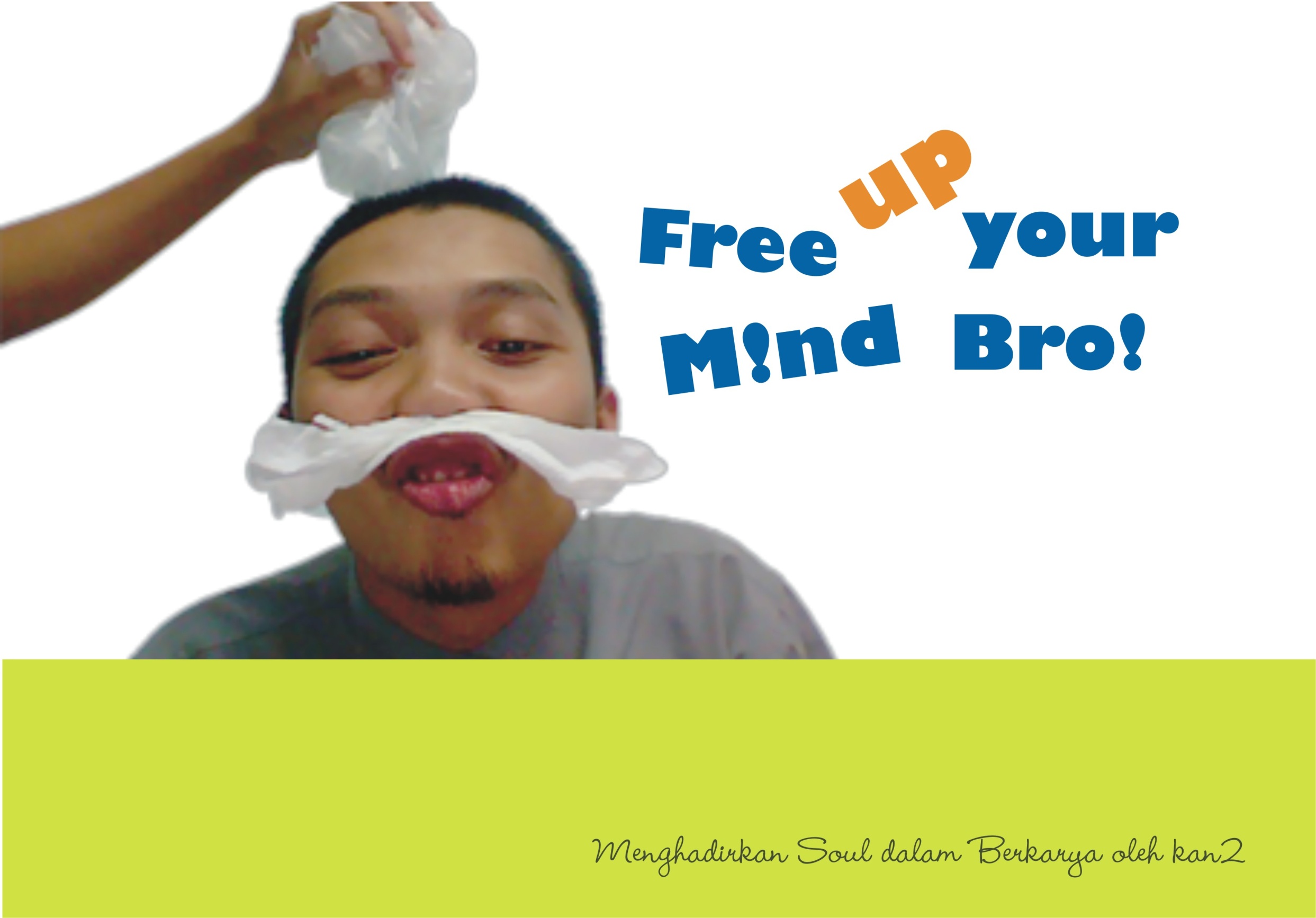 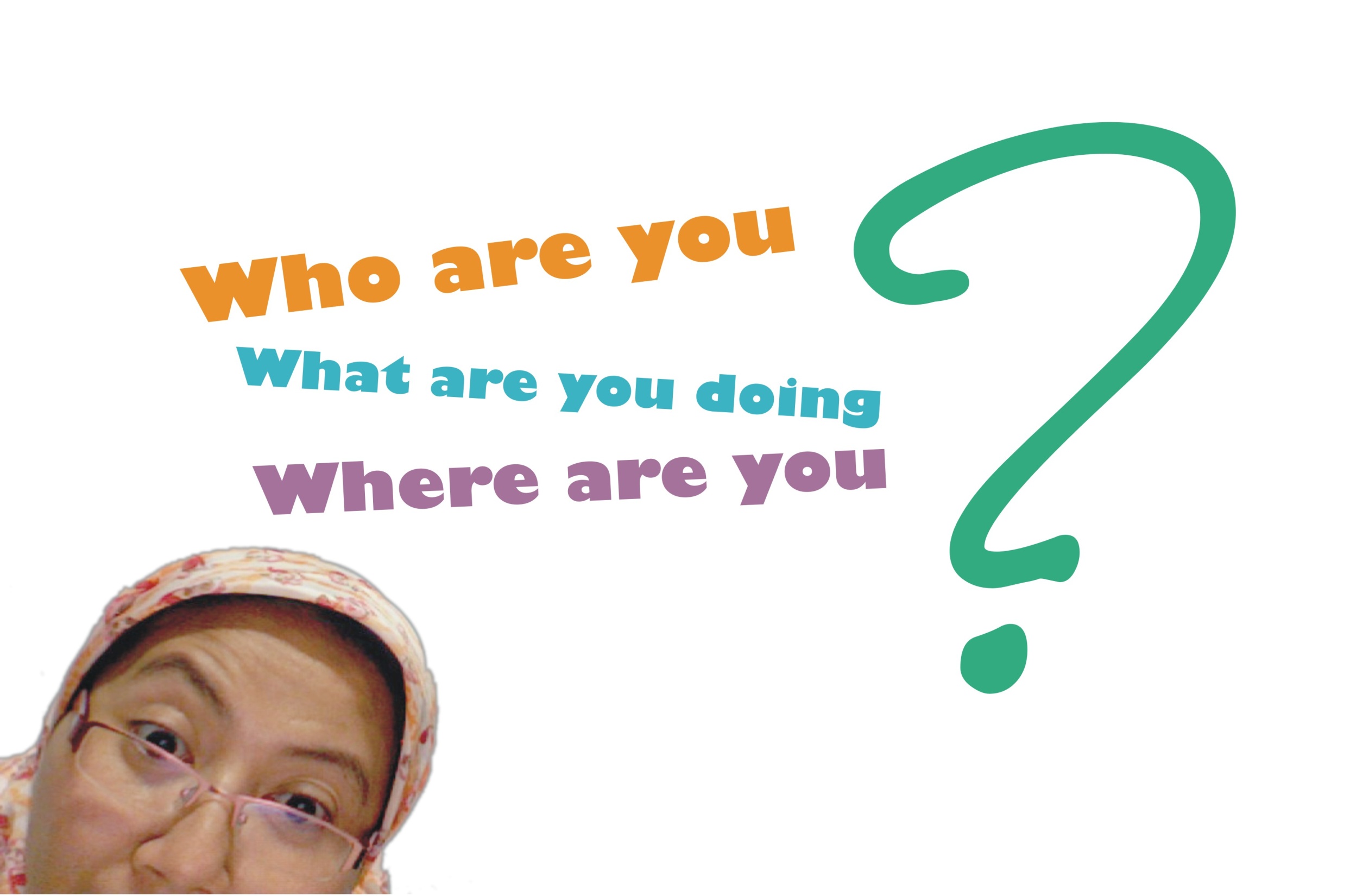 Creativity is the ability to generate new ideas and new connections between ideas, and ways to solve problems in any field or realm of our lives
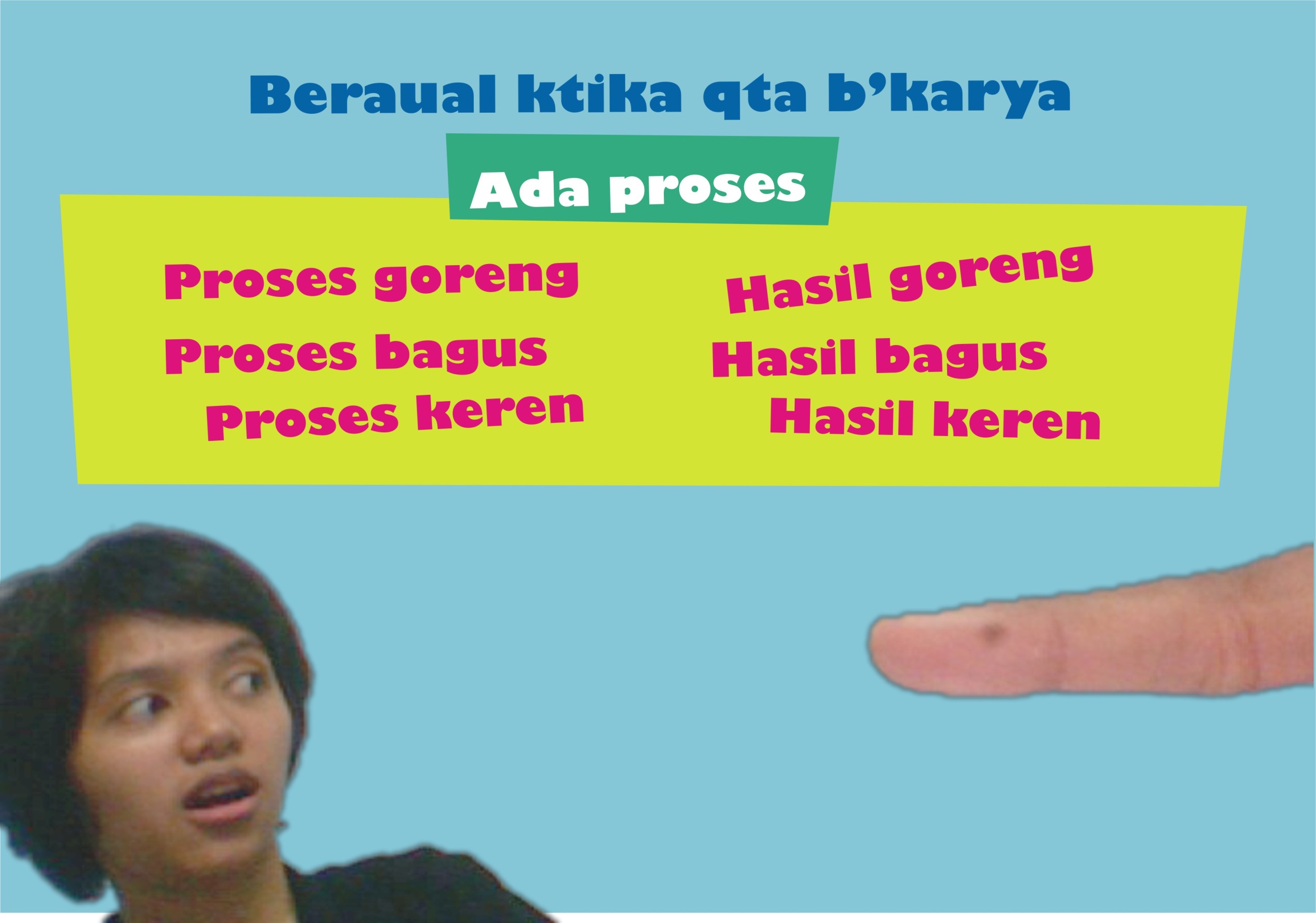 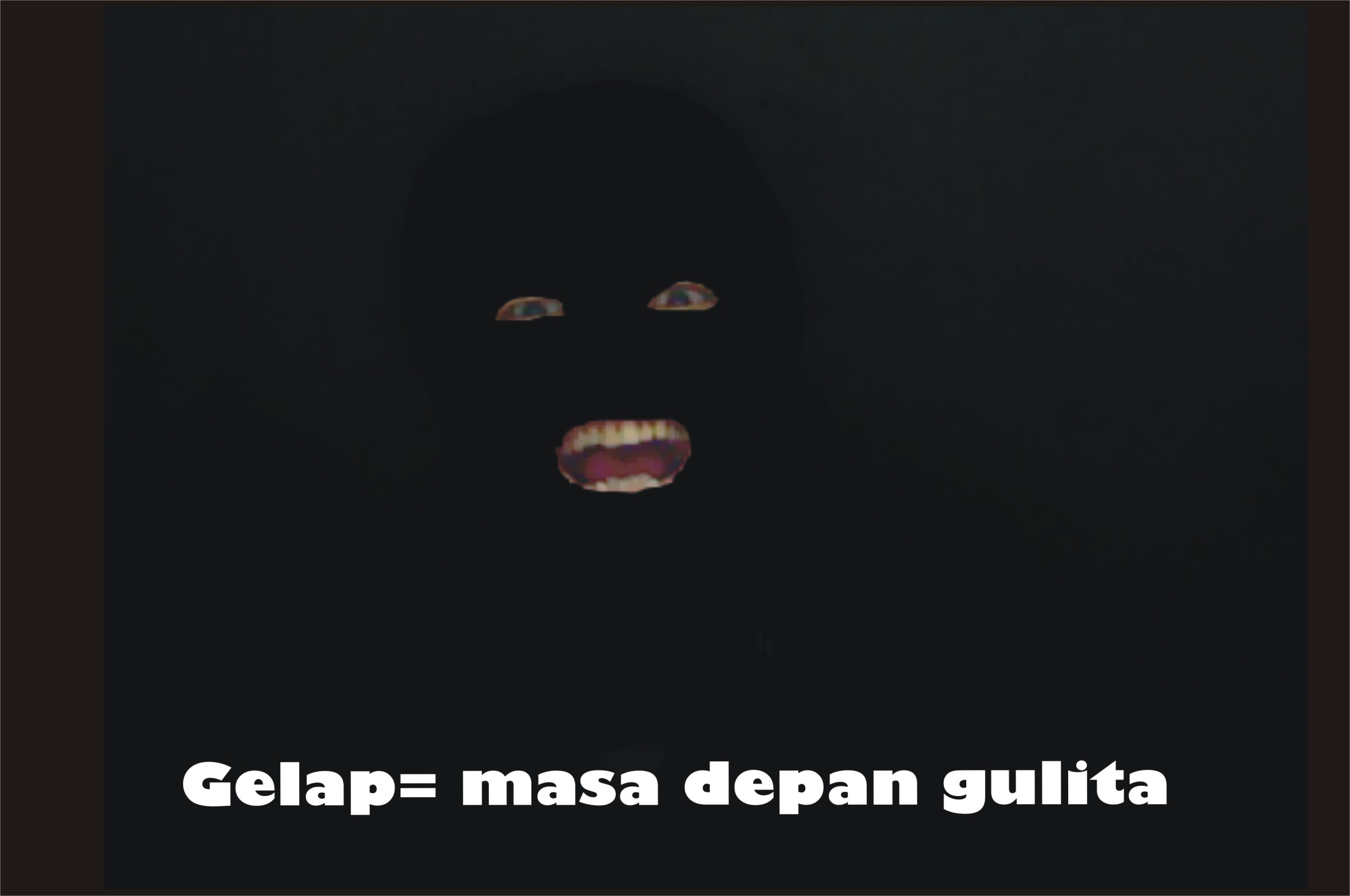 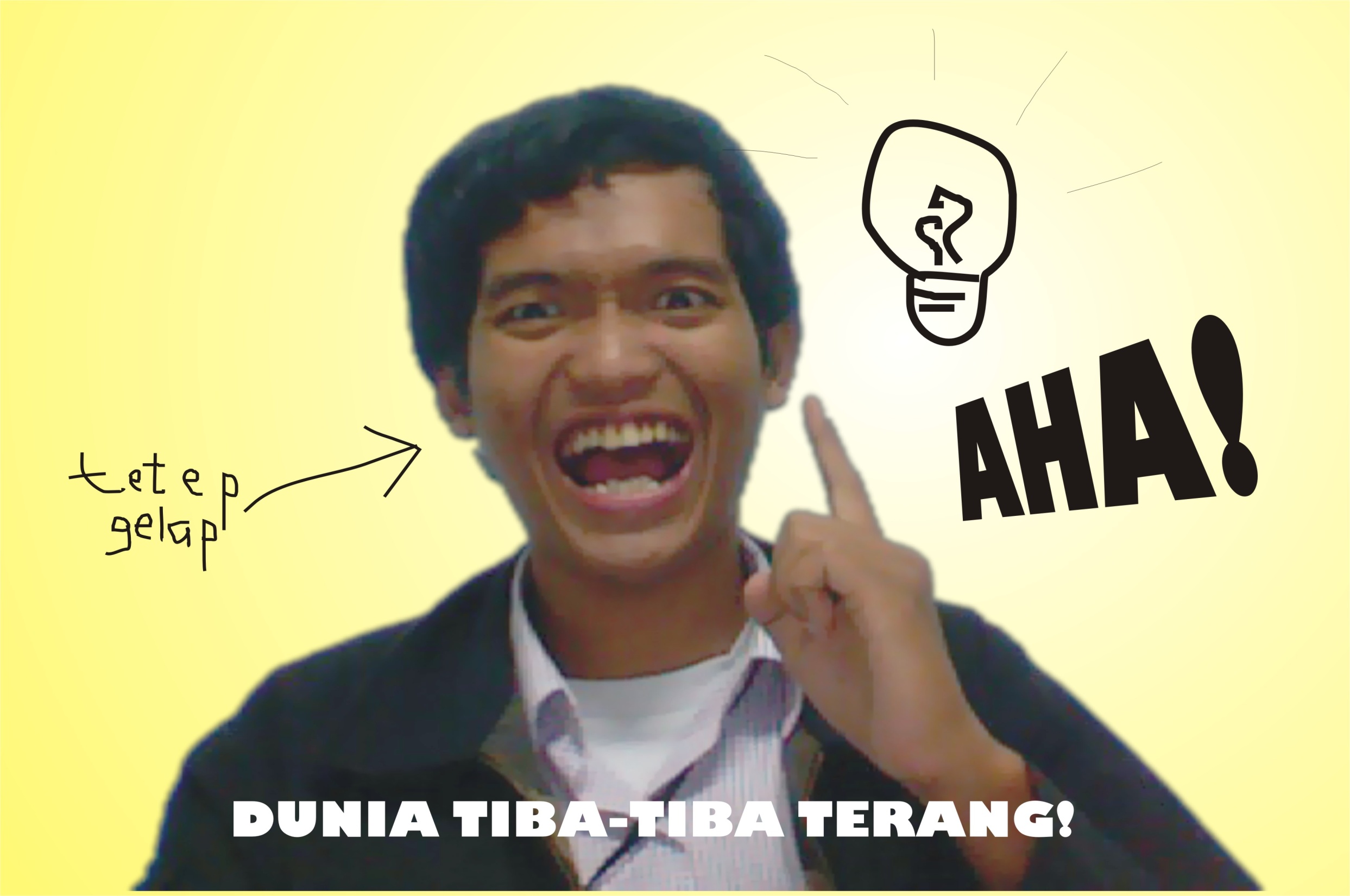 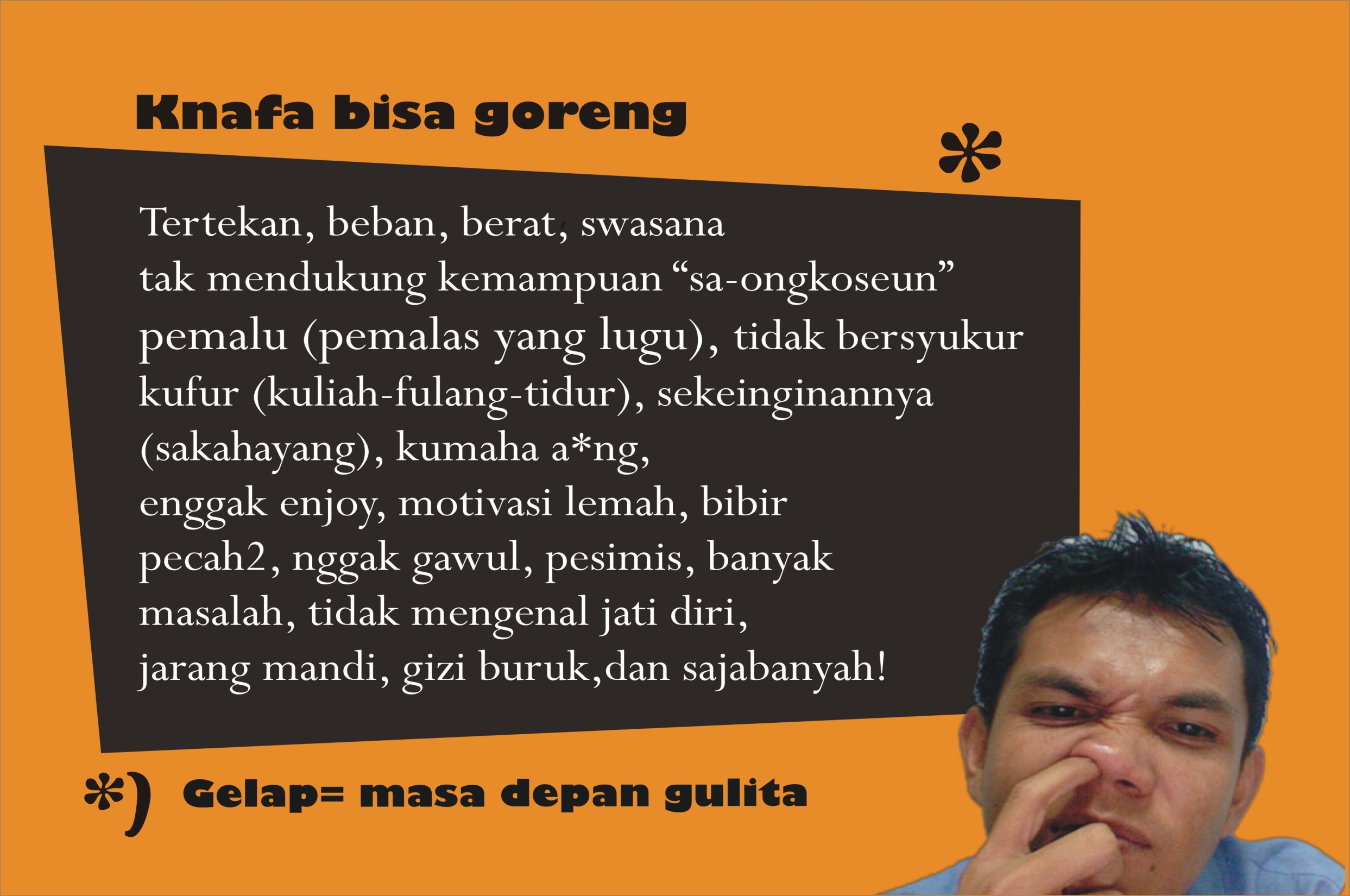 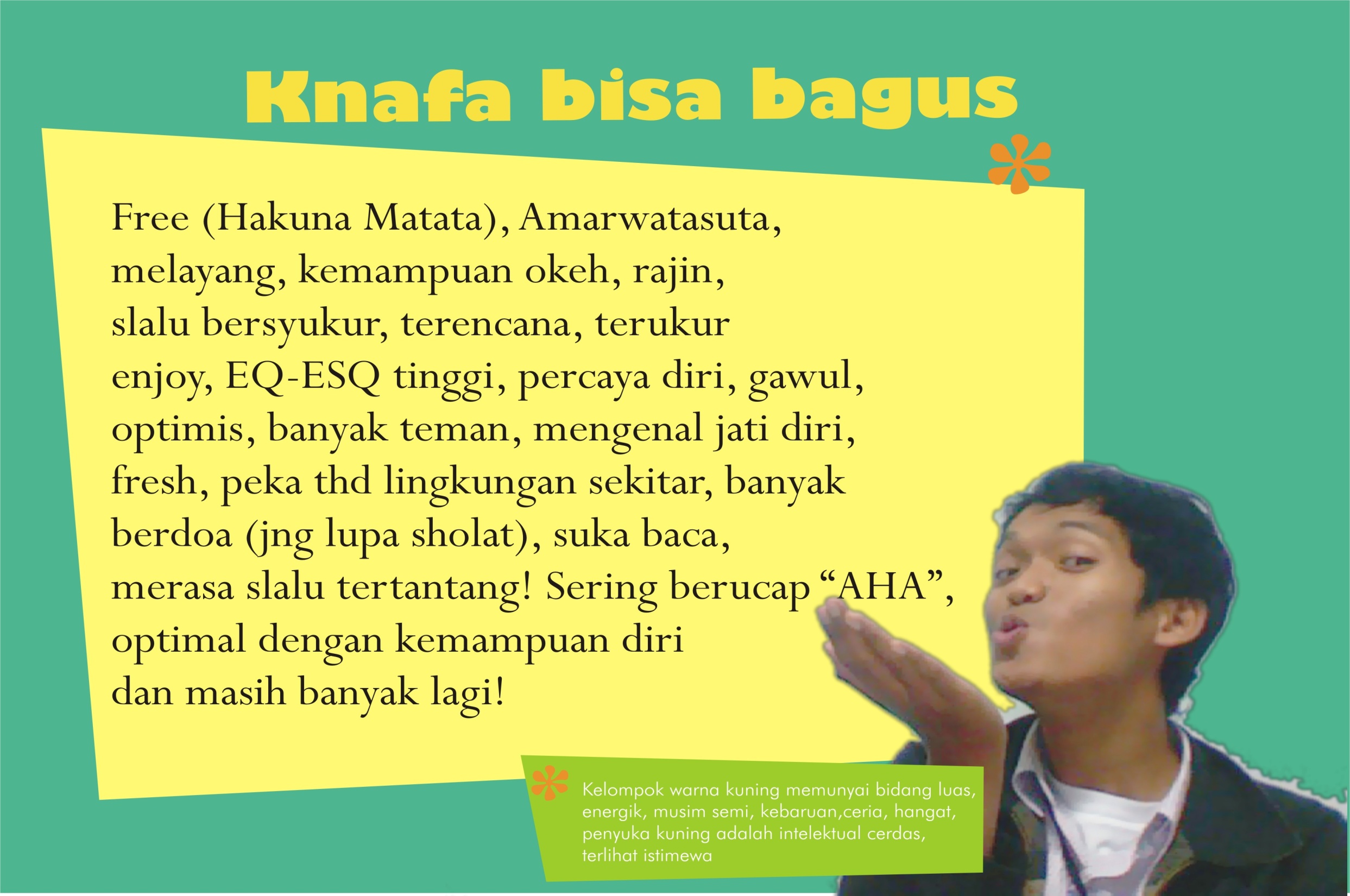 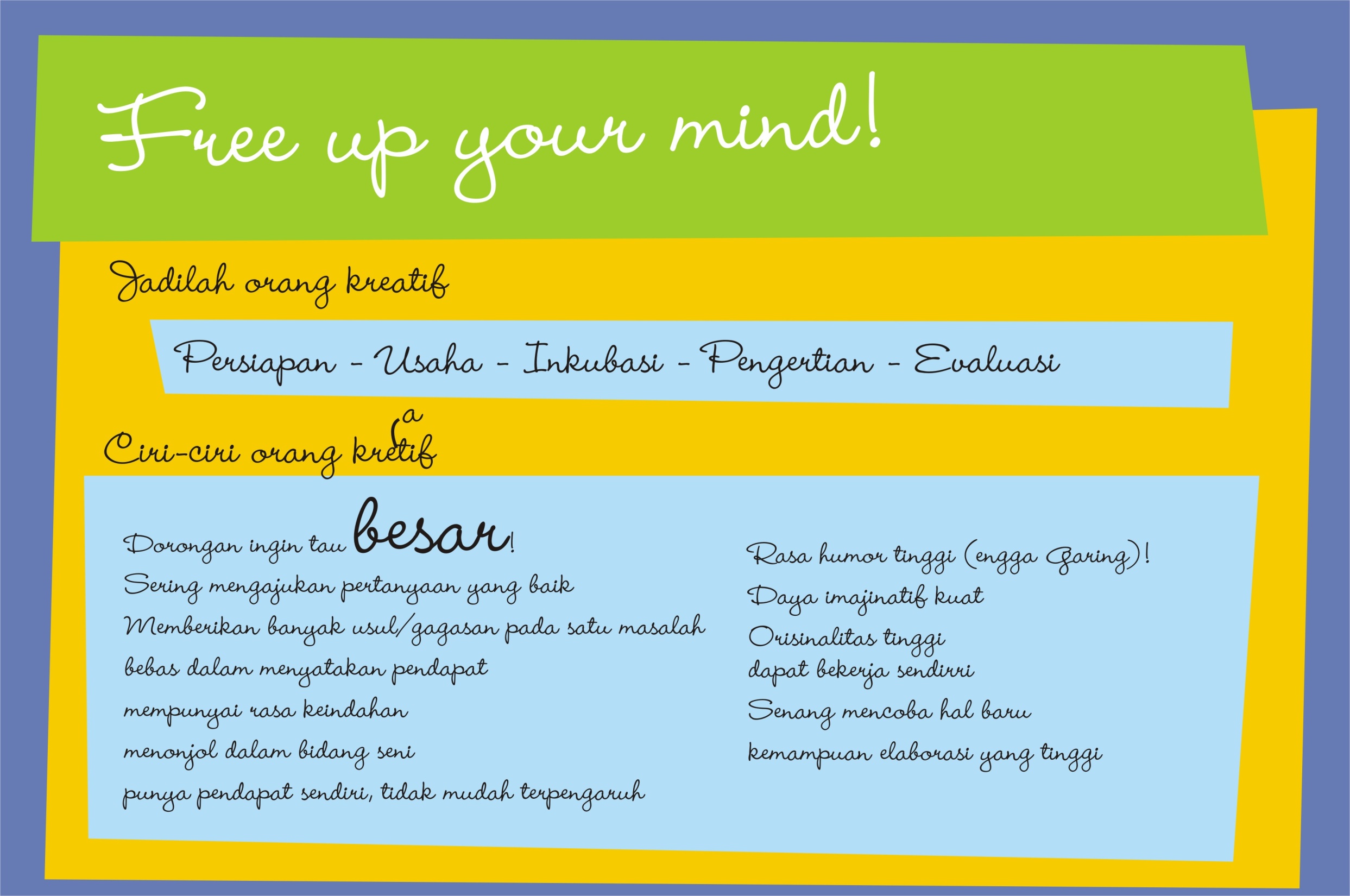 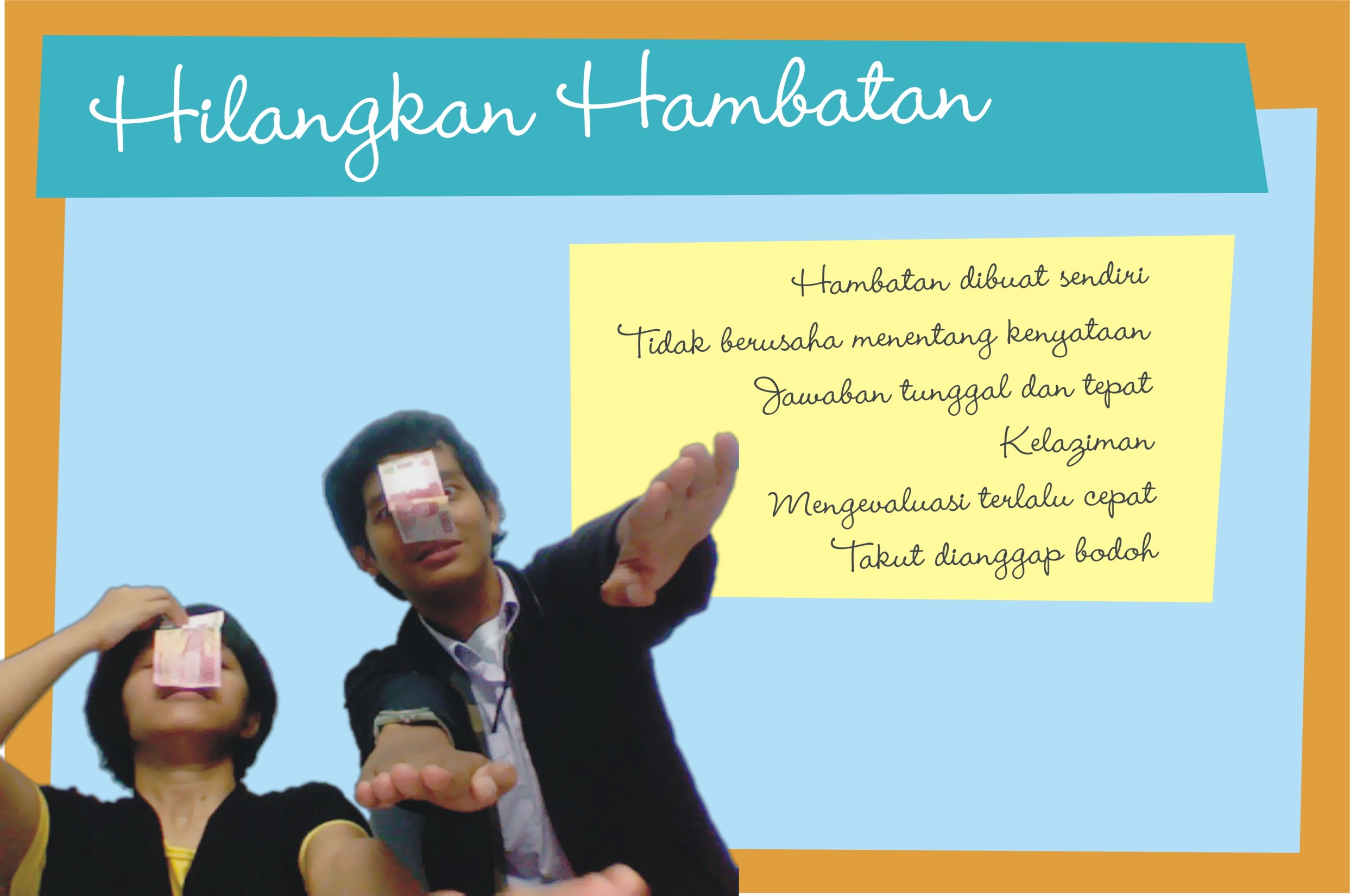 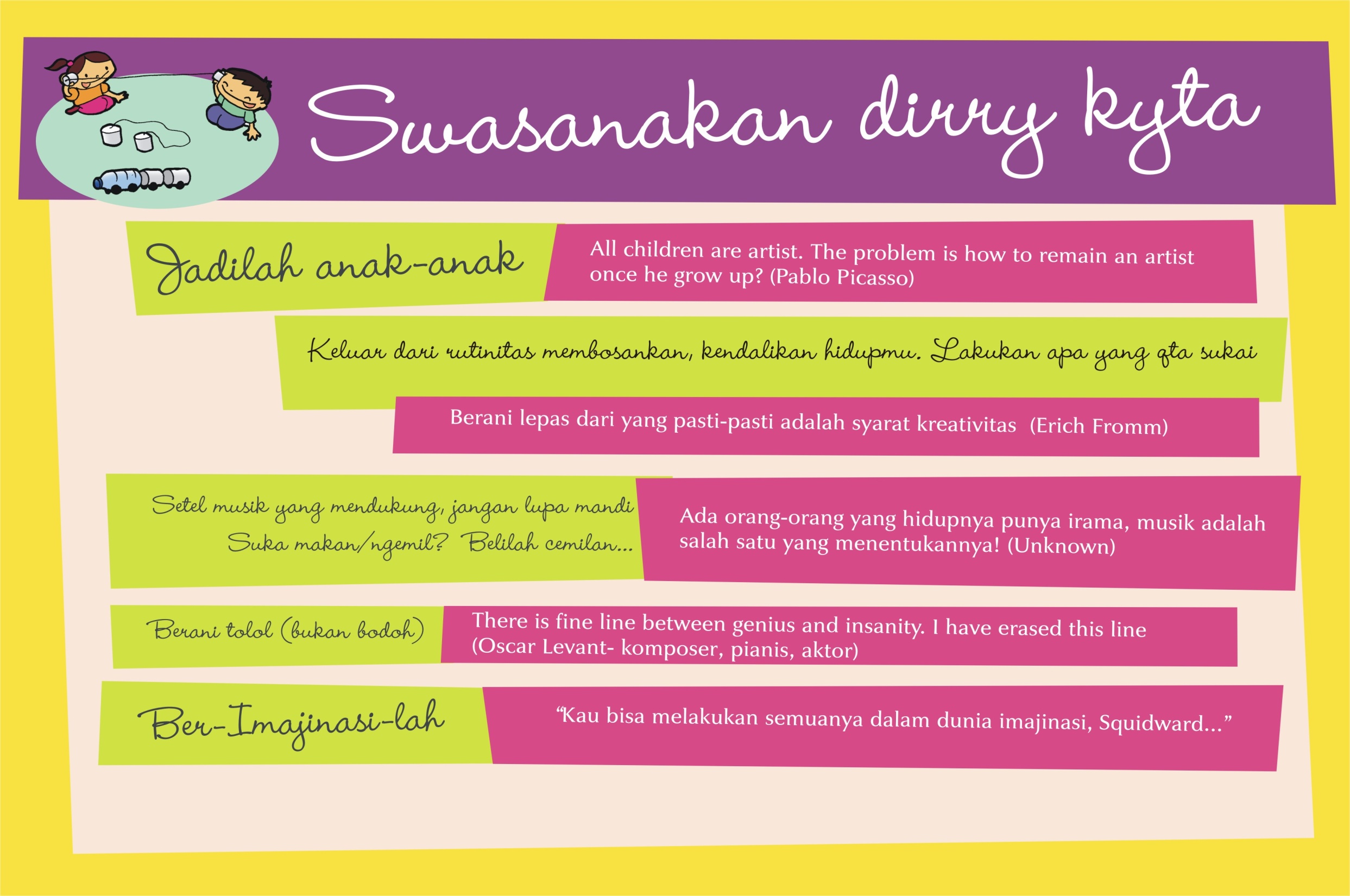 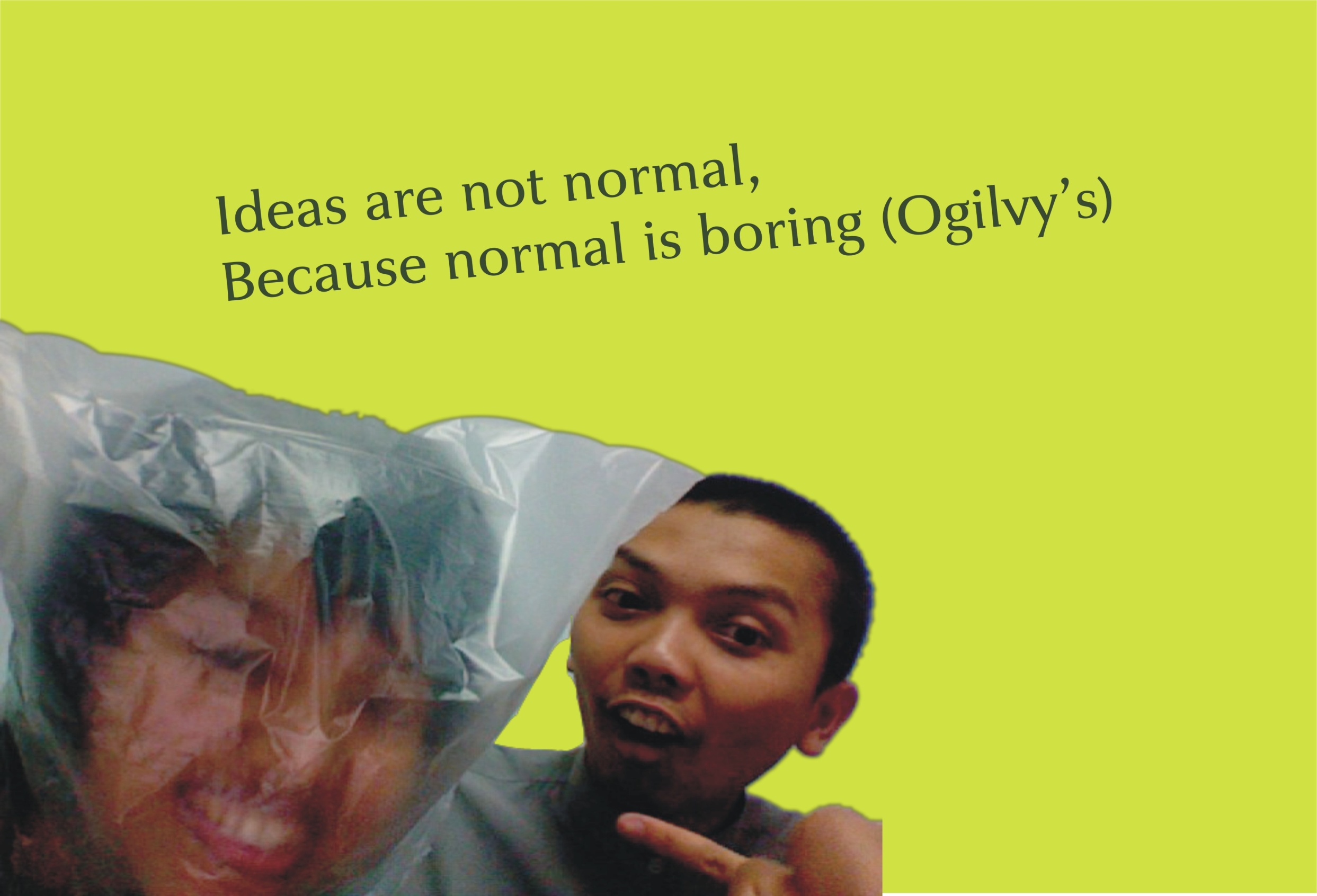 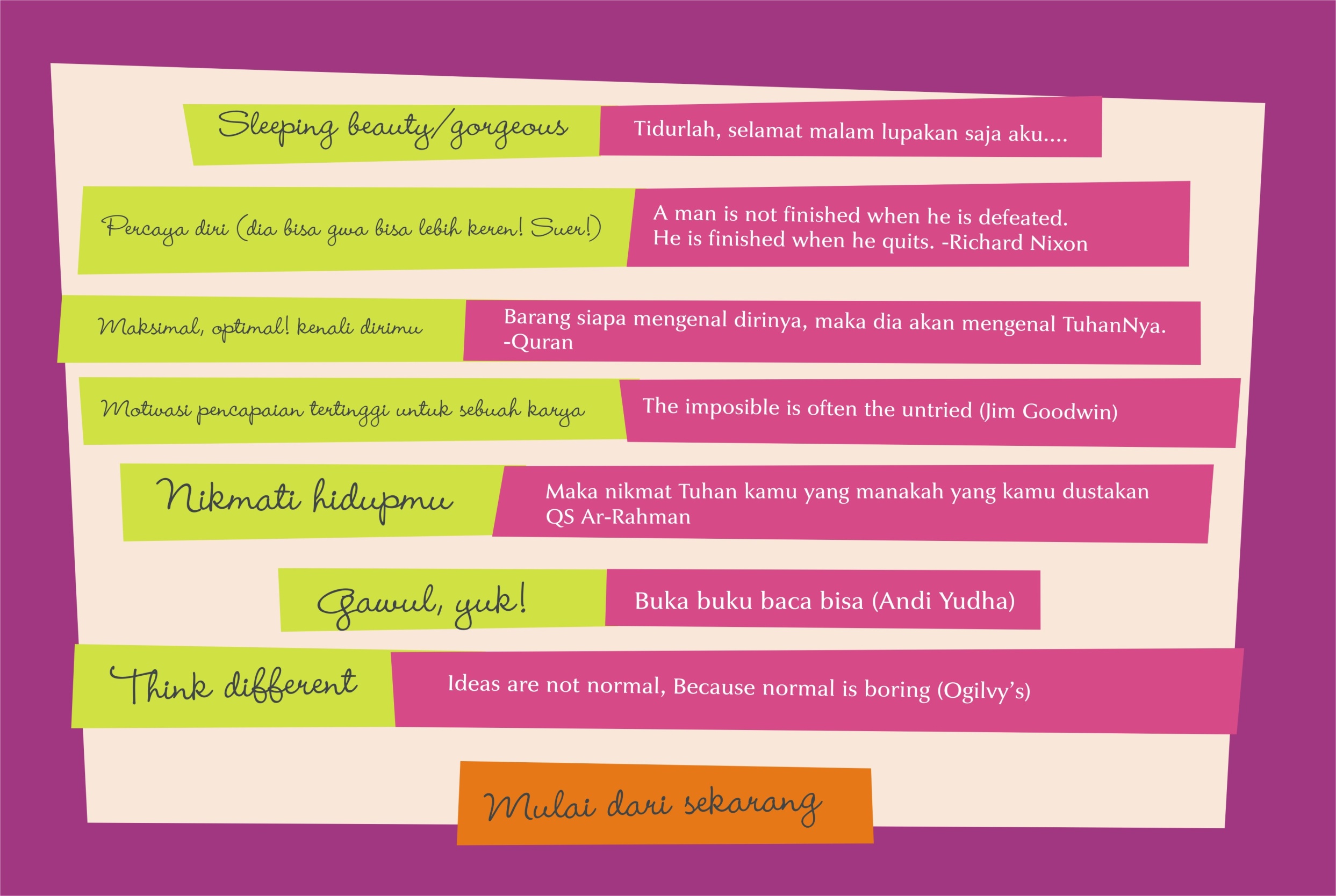 “Curiosity about life in all of its aspects, I think, is still the secret of great creative people.”
– Leo Burnett
“Creative people are curious, flexible, persistent, and independent with a tremendous spirit of adventure and a love of play.”
Henri Matisse
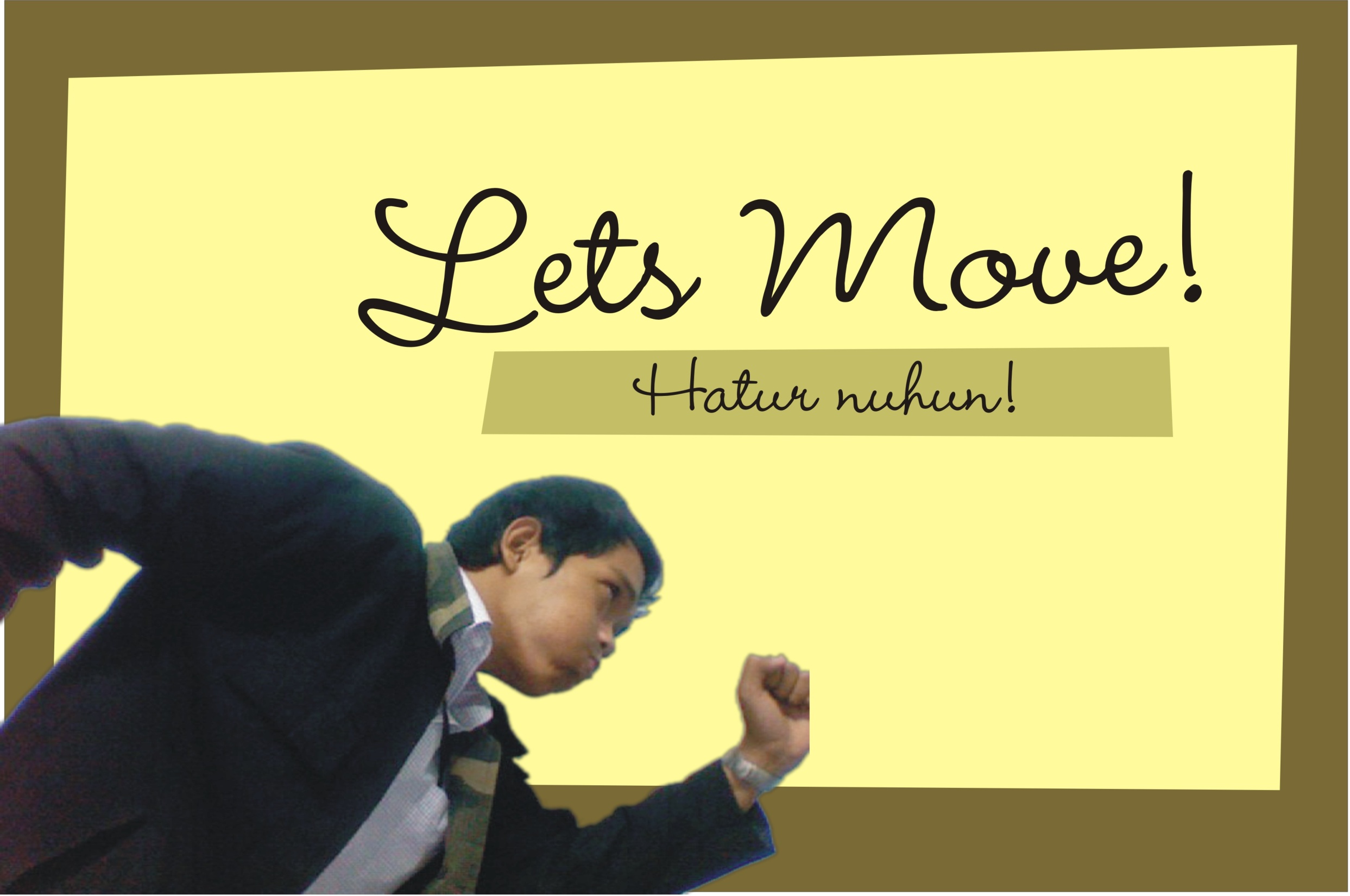